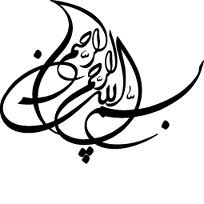 scoliosis
تعریف عارضه:
اسکولیوز عبارت است از انحراف طرفی ستون مهره ها،به نحوی که زوائد شوکی مهره ها به سمت تقعر و بدنه مهره ها به سمت تحدب چرخش پیدا می کند.
تقسیم بندی های مختلف اسکولیوز:
1-اسکولیوز ساختاری و غیر ساختاری
2-تقسیم بندی اسکولیوز از نظر منطقه گرفتار شده
3-تقسیم بندی اسکولیوز از نظر تعداد قوس ها
4-تقسیم بندی اسکولیوز بر اساس میزان پیشرفت ناهنجاری
شکل انحناها:
شکل(c)انحنا  
 شکل(s)انحنا
علائم و عوارض ناشی از اسکولیوز:
1-اختلال در عملکرد دستگاه تنفسی
2-ایجاد ظاهر نامتقارن و ناخوشایند
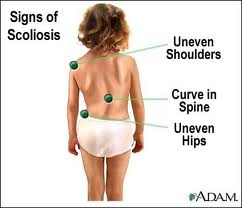 3-کاهش ظرفیت حیاتی   
4-کاهش میزان بازشدگی قفسه سینه 
5-ضایعات عصبی 
6-کاهش تحرک ستون فقرات 
7-اختلال در راه رفتن 
8-کوتاهی ظاهری اندام تحتانی 
9-درد
علل ایجاد اسکولیوز ساختاری:
1-اسکولیوز های مادرزادی
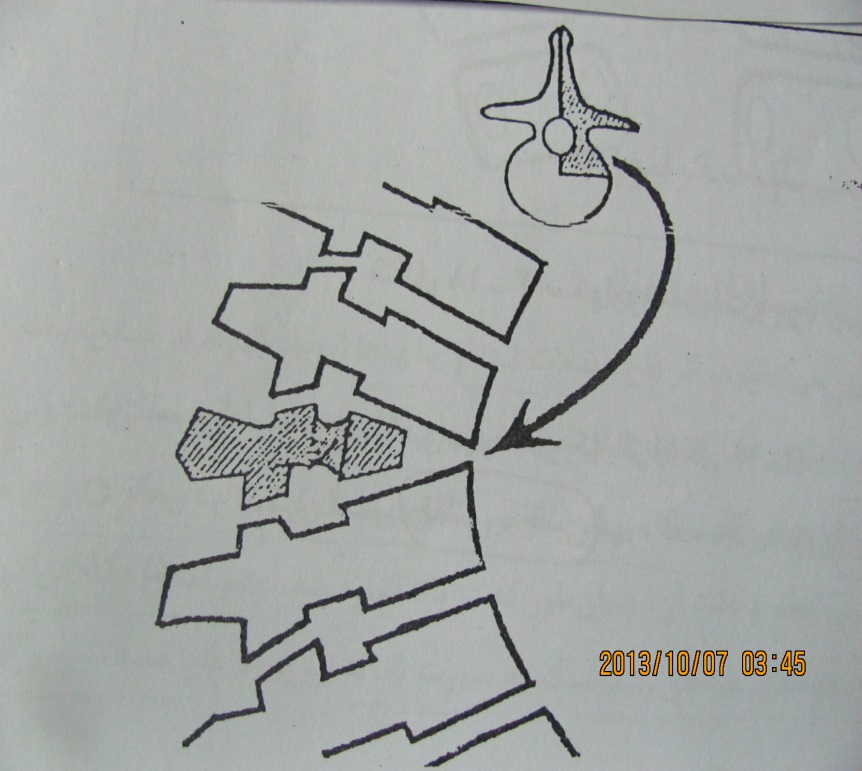 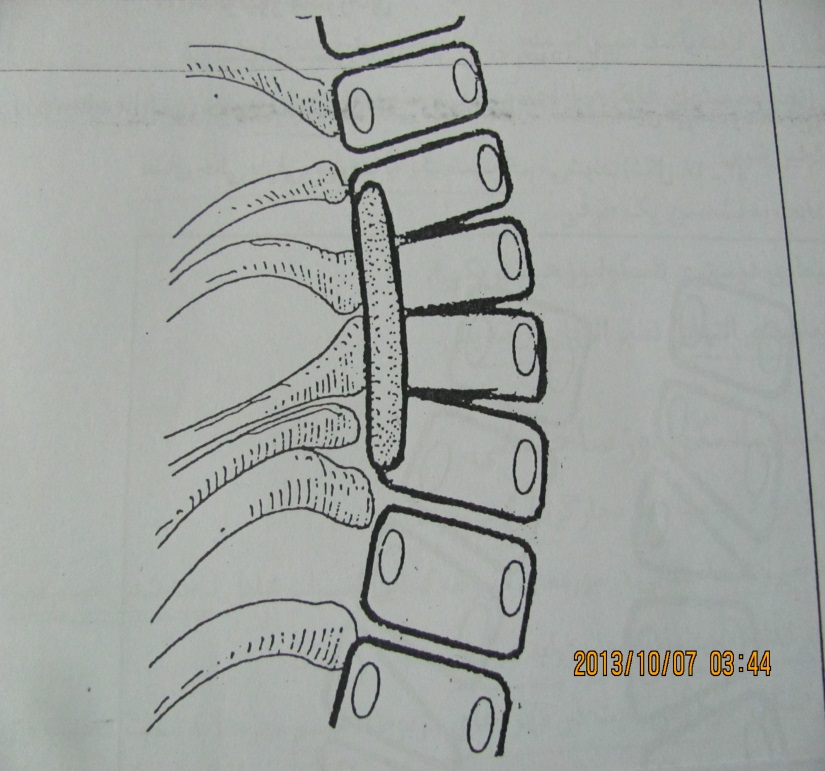 2-اسکولیوز عصبی عضلانی 
3-ضربه 
4-بیماری های روماتیسمی 
5-عفونتهای استخوان 
6-بیماریهای متابولیکی(راشیتیسم)
7-بیماریهای مربوط به مفصل کمری خاجی 
8-سرطان 
(idiopathic)-اسکولیوز با علت ناشناخته9
علل ایجاد اسکولیوز غیر ساختاری:
1-کوتاهی عضلات دورکننده ران در یک پا 
2-کوتاهی یک پا 
3-کوتاهی عضلات نزدیک کننده ران در یک طرف 
4-عادتها و حرکات خاص
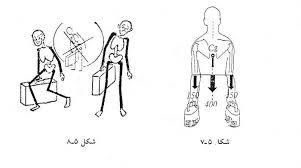 نحوه ارزیابی وضعیت بدنی:
1-بررسی شانه های فرد که آیا دریک سطح قرار گرفته اند یا نه 
2-چرخش تنه به راست و چپ 
3-اندازه گیری فاصله انگشتان تا زمین در دو سمت 
4-علامت گذاری زائده شوکی مهره ها و اتصال آنها به یکدیگر
تست های ارزیابی:
1-آزمون ایستادن روی انگشتان پا 
2-آزمون آویزان شدن
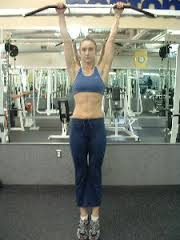 3-آزمون نشستن و خم شدن به جلو 
4-تست آدامز
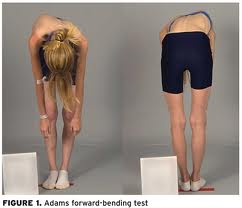 ابزار تشخیصی:
1-صفحه شطرنجی
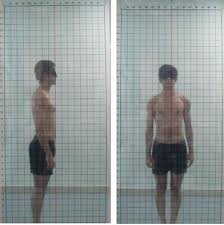 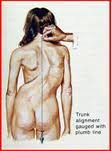 2-خط شاقول 
3-اسکولیومتر
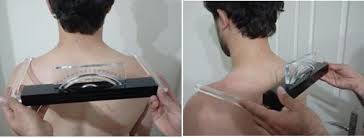 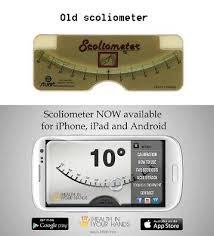 4-تصاویر رادیوگرافی(روش کاب)
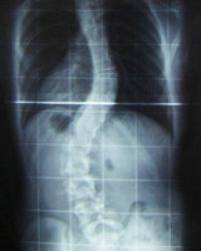 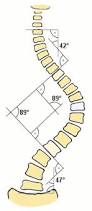 تقسیم بندی اسکولیوز بر اساس روش کاب:
1-اسکولیوز هایی با منشا عضلانی 
2-اسکولیوز هایی با منشا عصبی 
3-اسکولیوزهایی که در اثر تغییرات تکاملی مهره ها  و دنده ها ایجاد می شوند 
4-اسکولیوزهایی با منشا ضایعات قفسه سینه 
idiopathic5-اسکولیوزهای
برنامه اصلاحی:
طویل کردن تنه در حالت نشسته
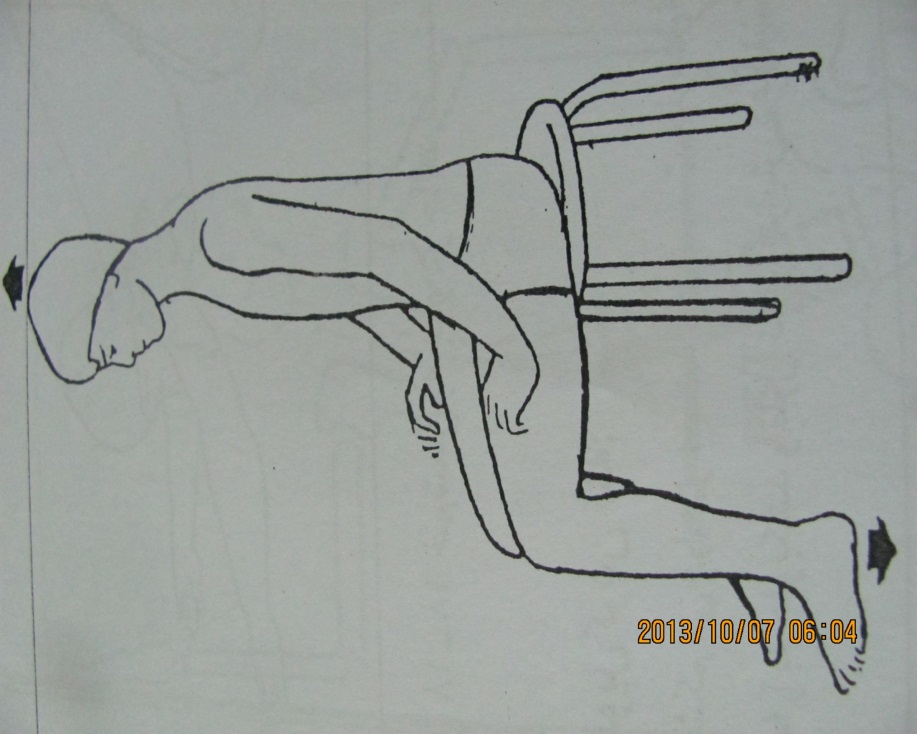 2-تمرین کشش گربه
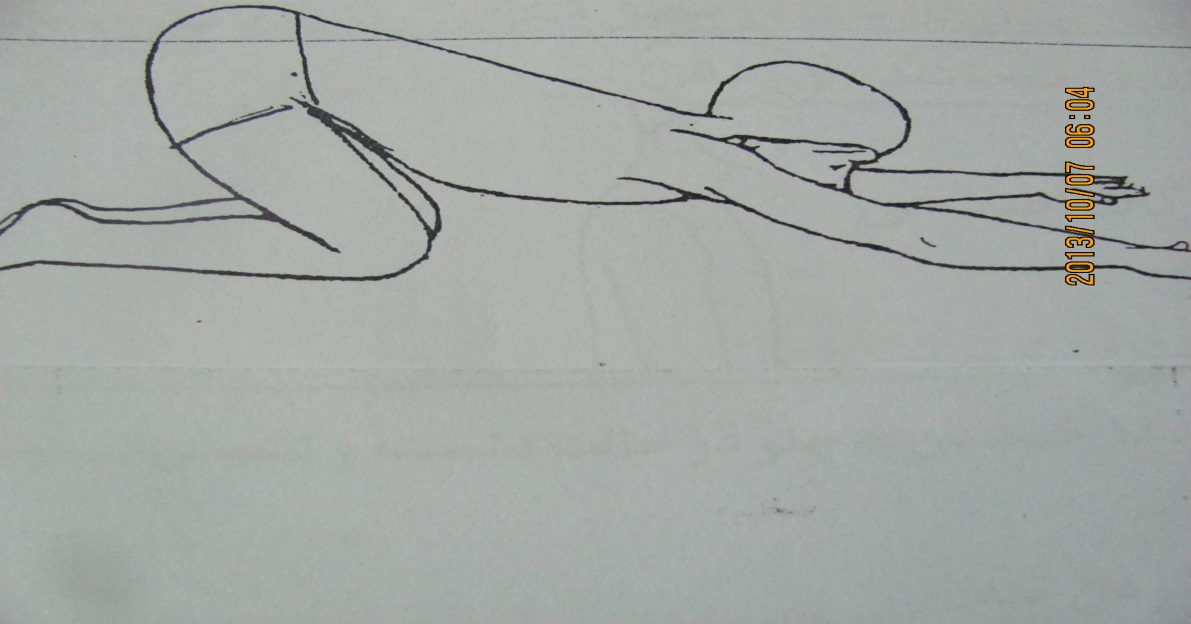 3-آویزان شدن از میله بارفیکس یا دارحلقه 
4-طویل کردن تنه در حالت خوابیده
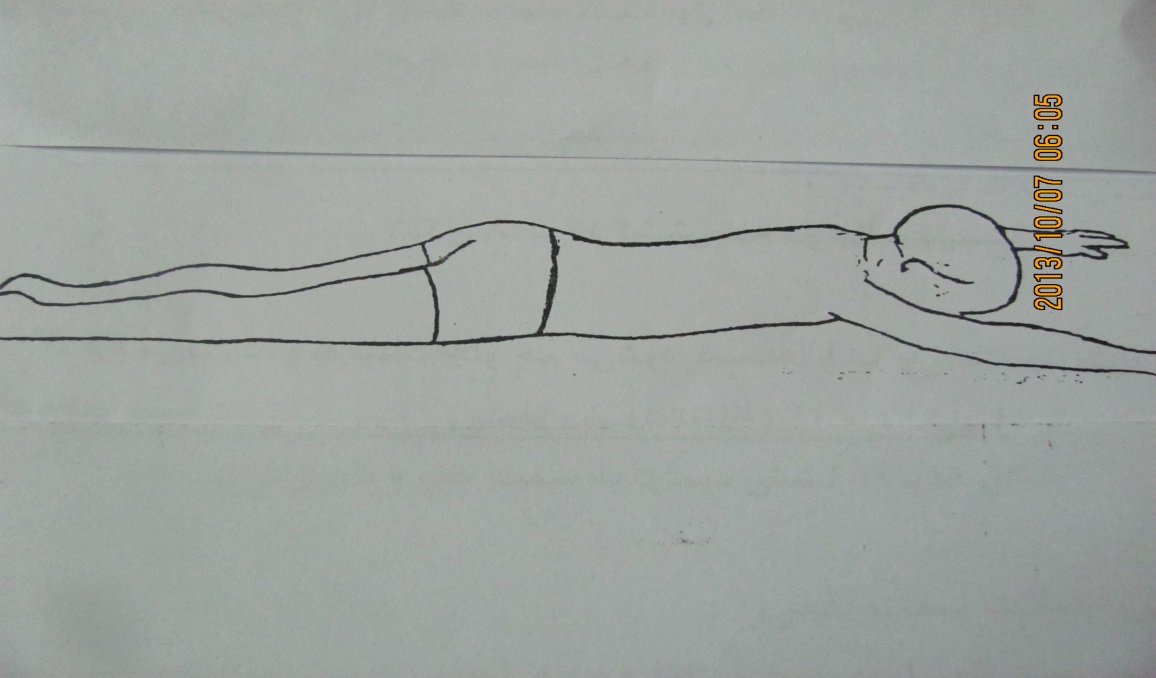 5-کشش عضلات سمت تقعر
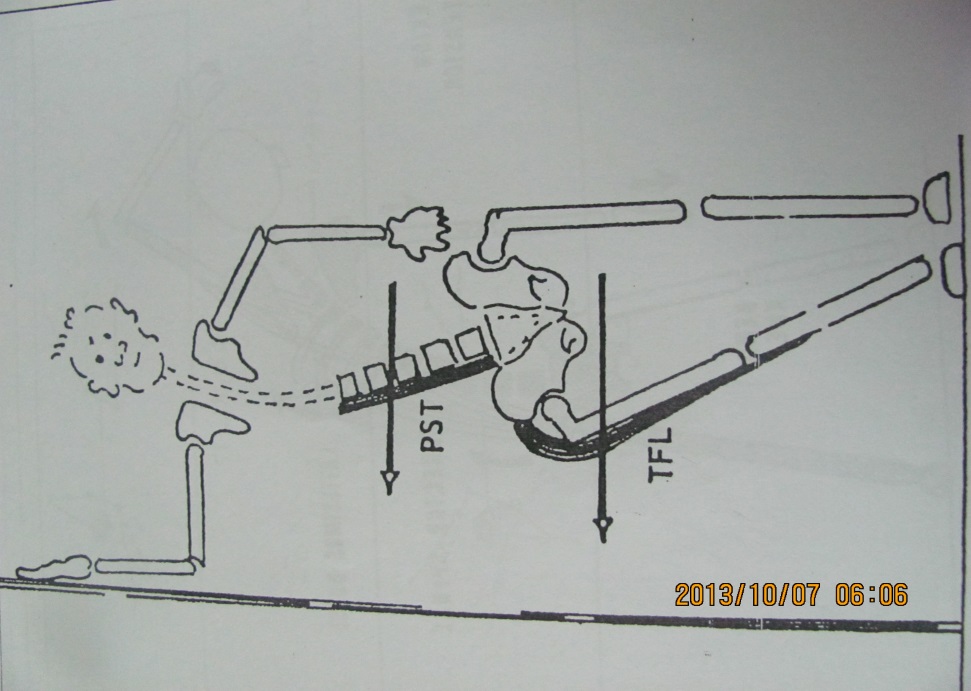 6-کشش متقاطع
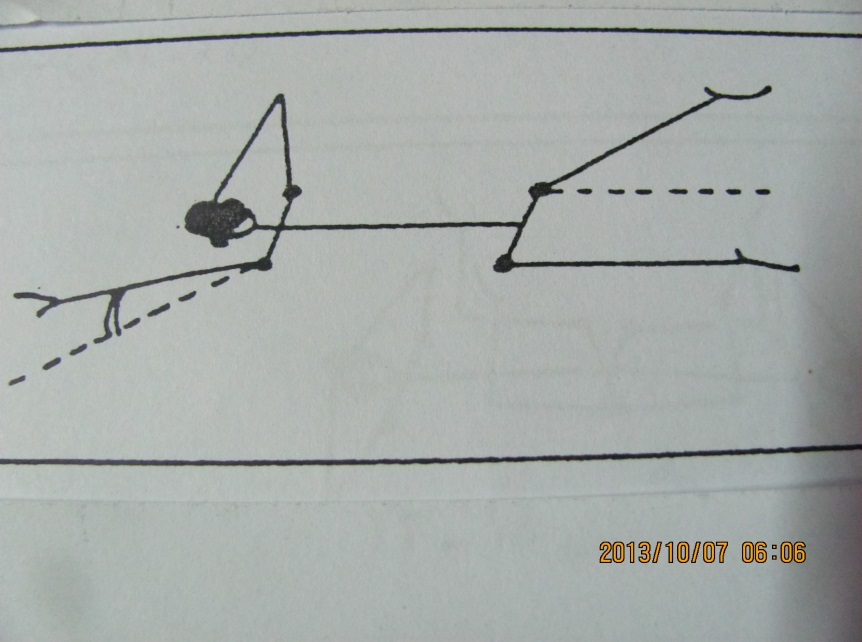 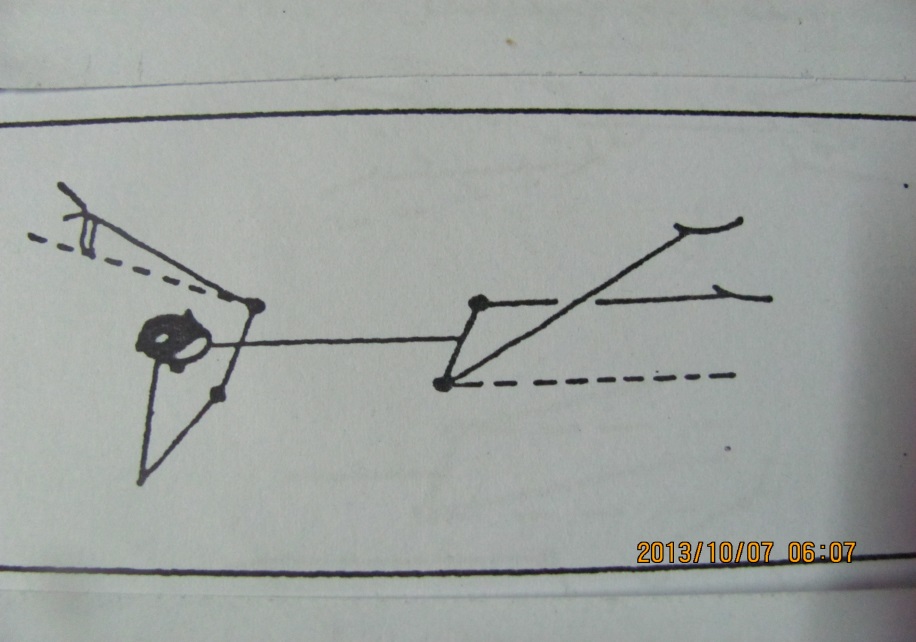 7- شنا در خشکی
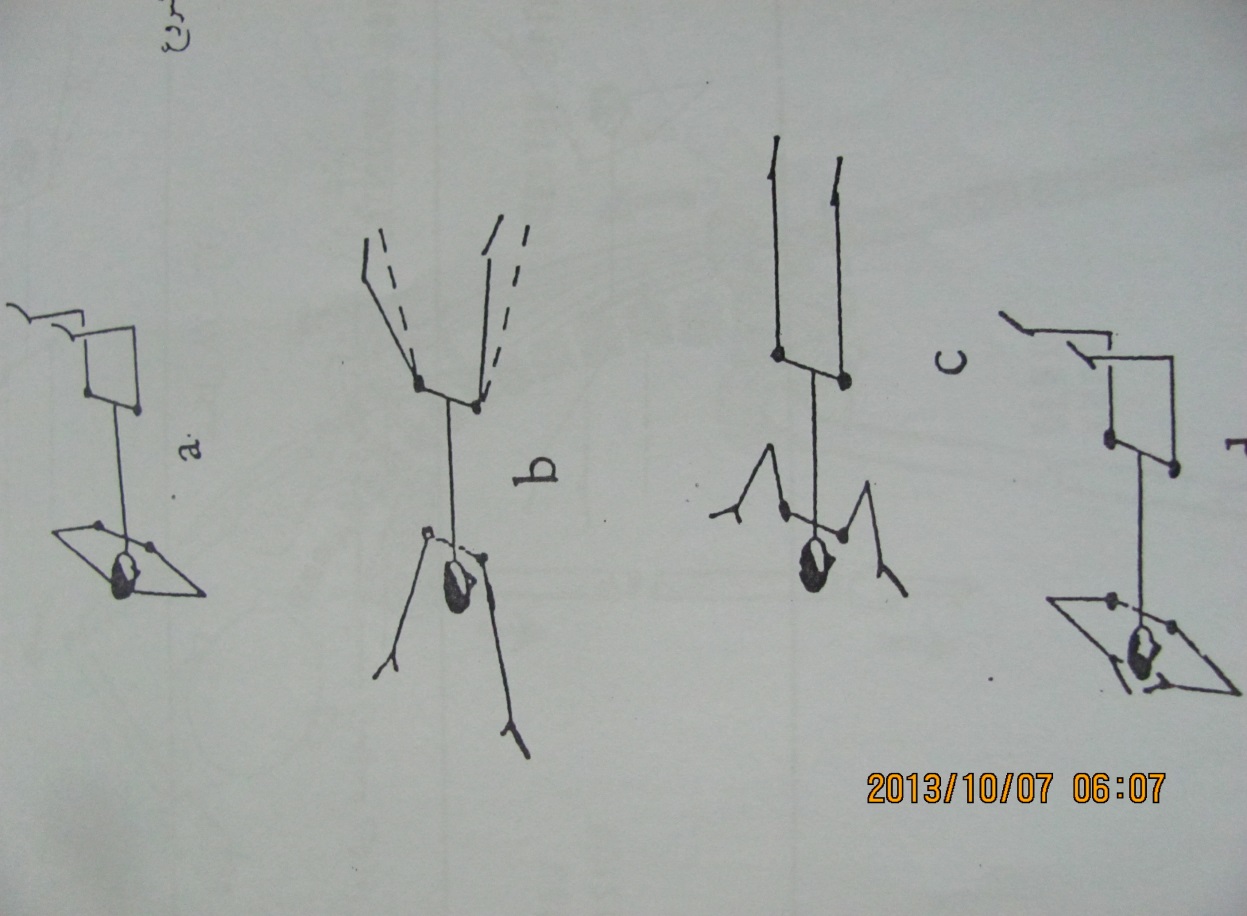 تهیه کننده : زینب هادوی